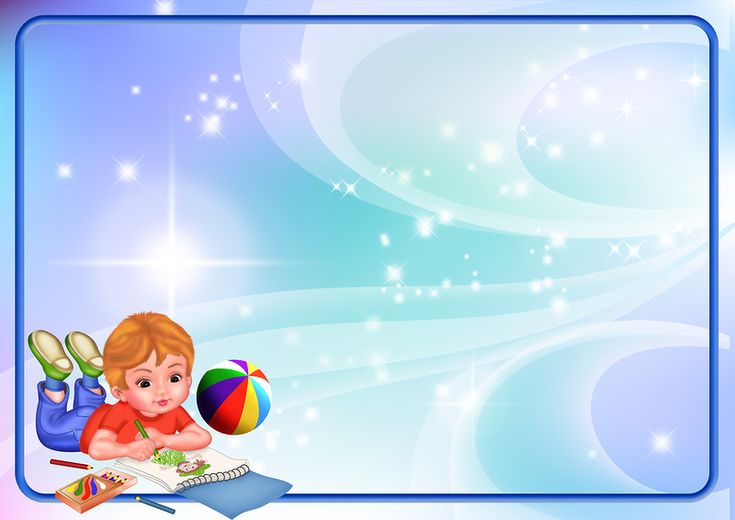 Муниципальное казенное дошкольное образовательное учреждение «Большемуртинский детский сад № 2»
Технология 
интегрированного
занятия в ДОУ 

           Ст. воспитатель: 
С.В. Утенина
.
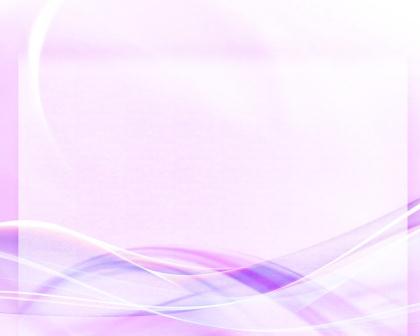 Интегра́ция (от лат. integratio — «соединение») — процесс объединения частей в целое.
Интегрированное занятие  – соединяет знания из разных образовательных областей на равноправной  основе, дополняя друг друга
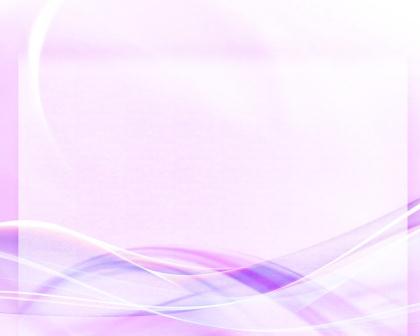 Потребность
мир познаётся детьми в своём  многообразии и единстве;
 развивают потенциал  воспитанников, побуждают к активному познанию окружающей действительности;
форма проведения  нестандартна, интересна; 
возможность для творчества педагога.
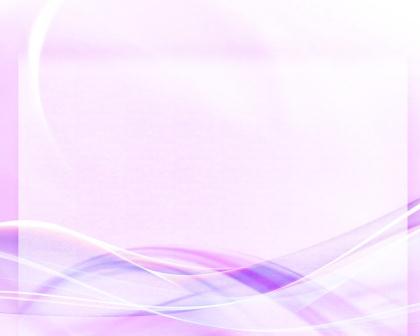 Преимущества
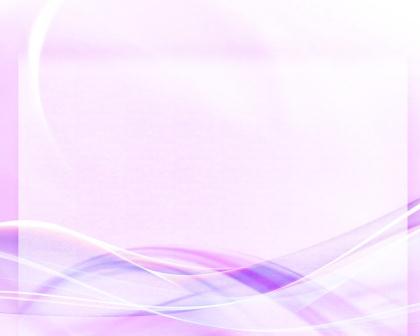 Характеристика
использованием межпредметных связей;
структурирование материала осуществляется через горизонтальный тематизм;
форма имеет смешанную структуру;
предметом анализа выступают многоплановые объекты, сохраняется самостоятельность каждого раздела со своими целями, задачами, программой.
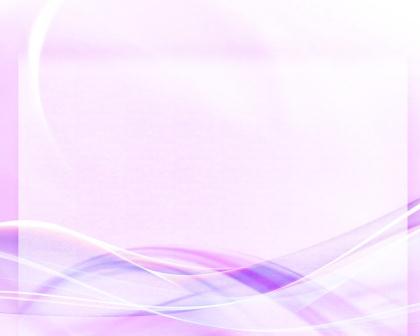 Основная особенность
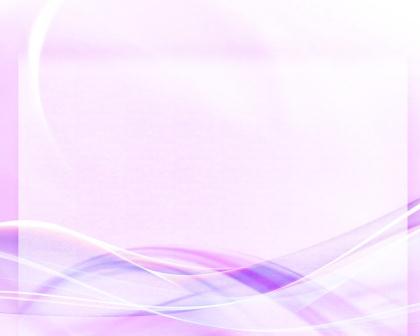 Методы и приёмы
проблемные ситуации и вопросы, 
логические задачи, 
экспериментирование, 
моделирование, 
сравнительный анализ, 
сопоставление, 
поиск, 
эвристическая деятельность, 
использование заданий типа
 «докажи»,
 «объясни», «как ты узнал?»
Требования к подбору программного материала
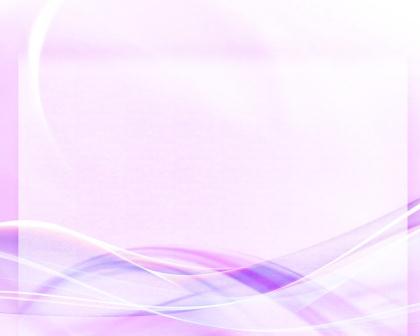 Четкость, компактность, сжатость.

Продуманность и логическая взаимосвязь

Большая информативная ёмкость.

Систематичность и доступность
 изложения.
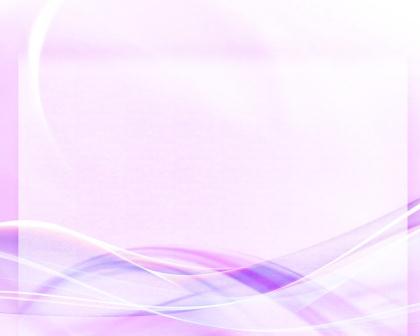 Структура интегрированных занятий
I. Вводная -  перед детьми разыгрывается ситуация, требующая поиска решений. II. Основная часть - детям дается новая информация из разных разделов программы, при помощи которой эти решения можно найти. III. Заключительная часть – творческая  деятельность по закреплению и запоминанию изученного материала в любой ее форме
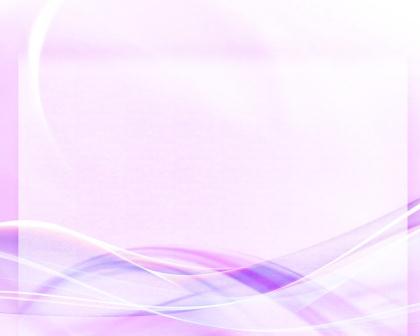 Учет возрастных особенностей детей при проведении интегрированных занятий


Возрастных ограничений для проведения интегрированных занятий с детьми нет.
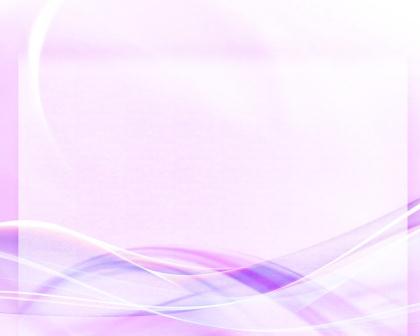 Закономерности
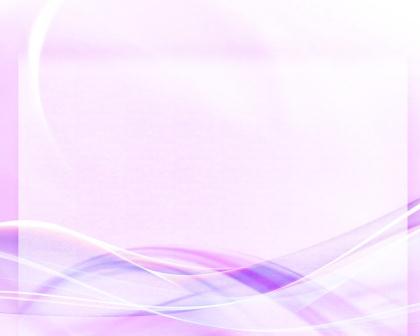 Педагогические возможности
формирование в единстве знаний и умений;
коммуникативность умений;
повышение интереса к учению;
снятие напряженности, страха, неуверенности.
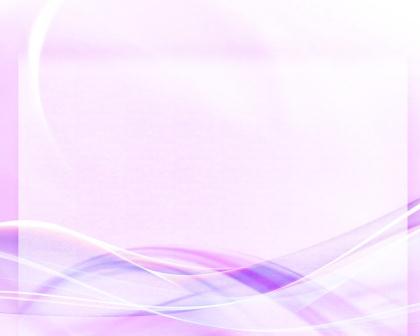 Пример
Тематическая неделя по лексической теме
«Дикие животные и птицы»
Тема непосредственно-образовательной деятельности
«Сказочная птица - лебедь»
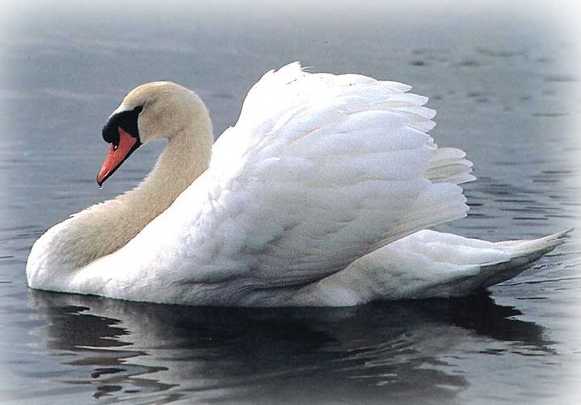 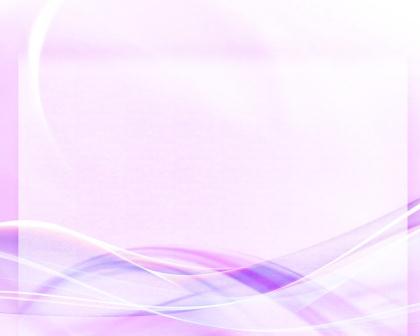 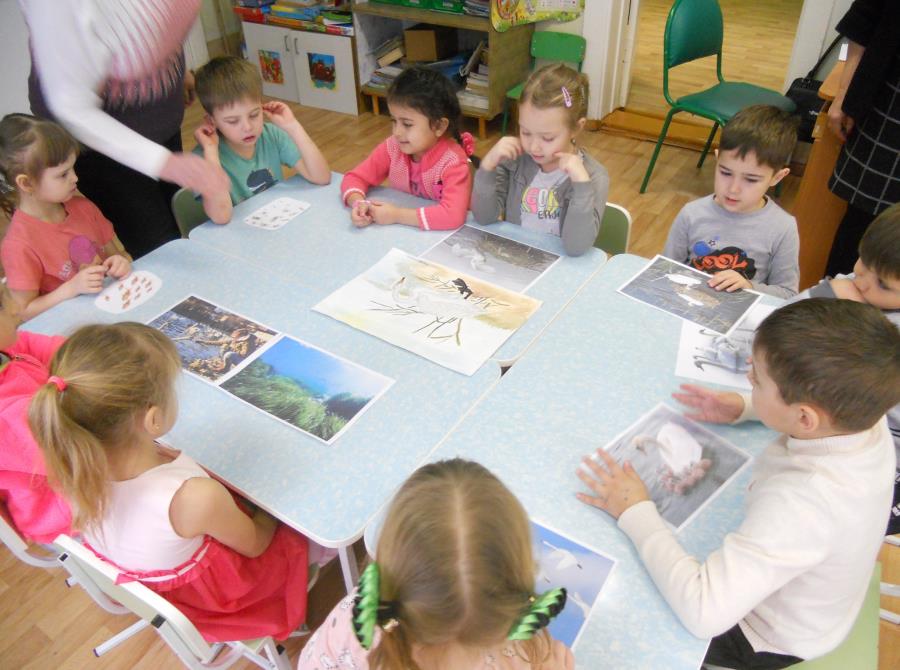 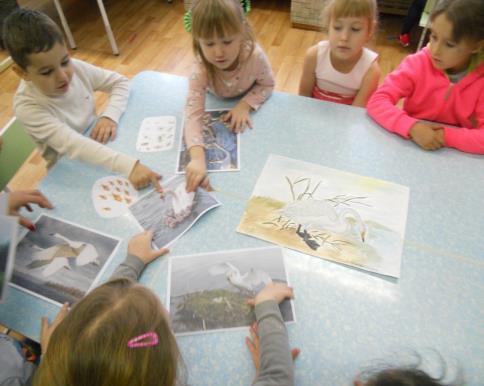 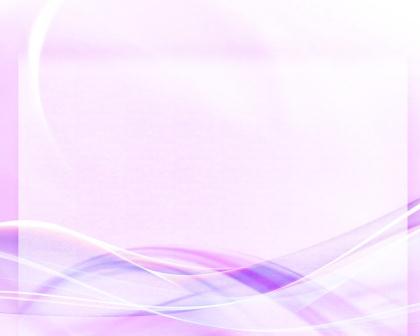 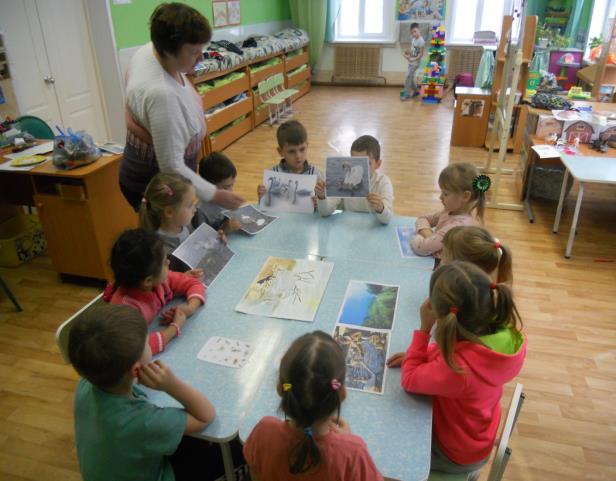 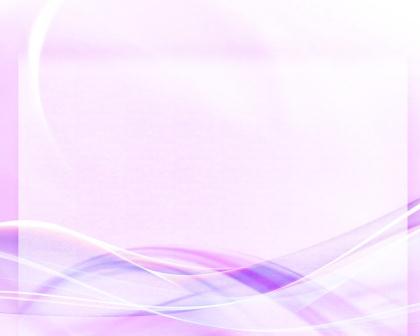 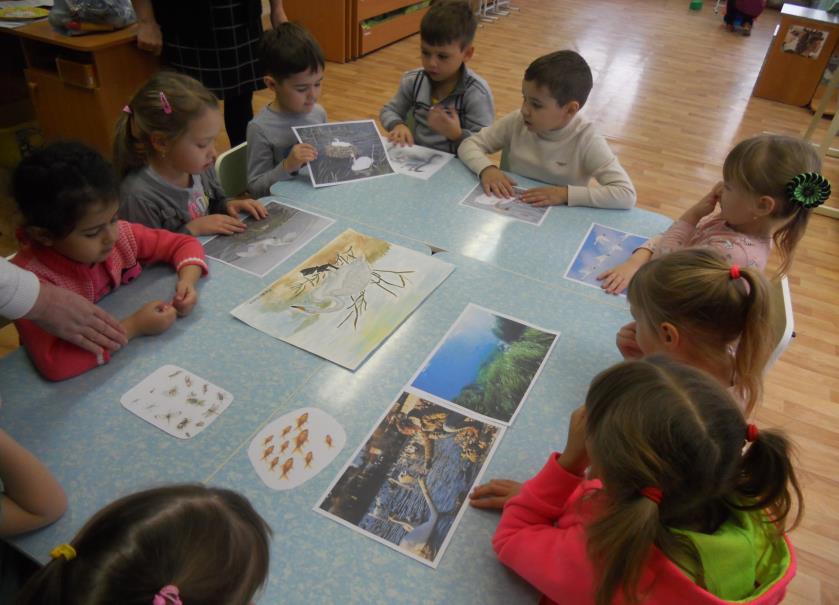 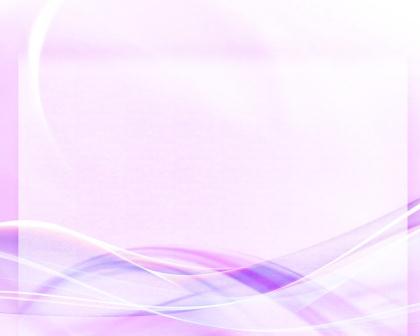 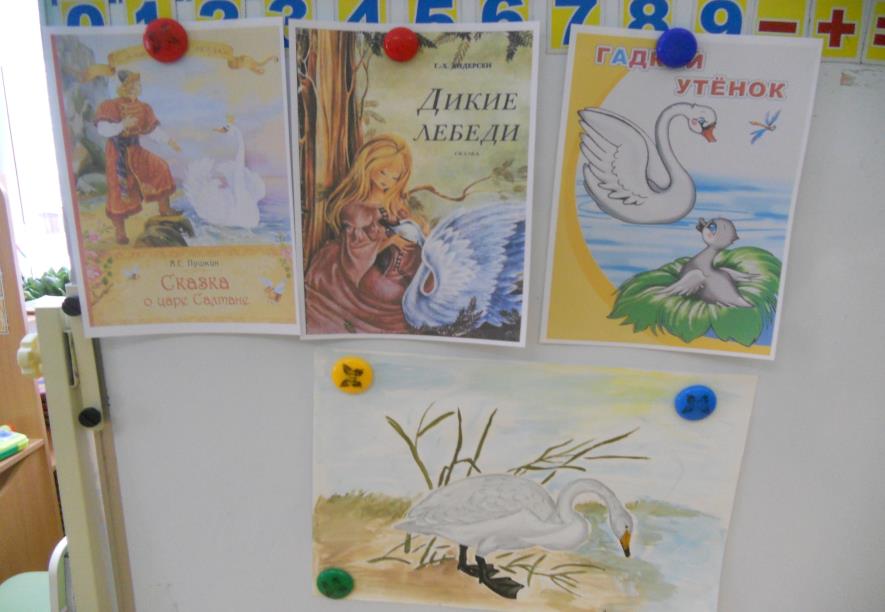 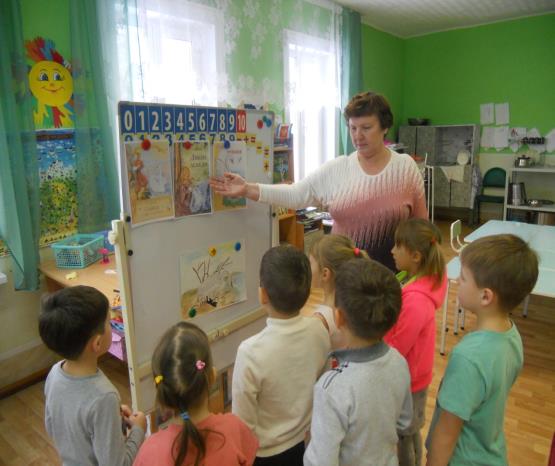 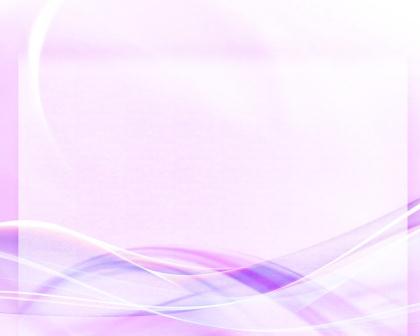 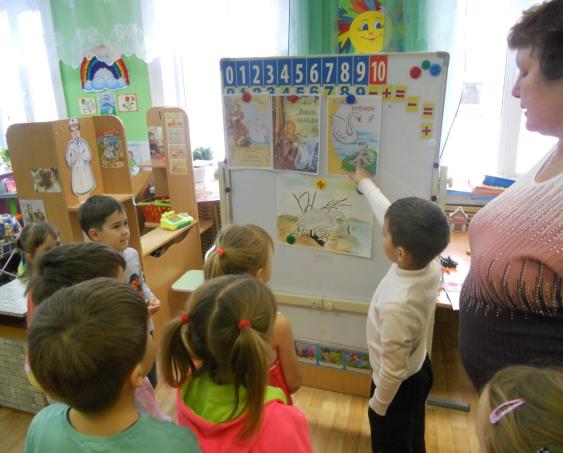 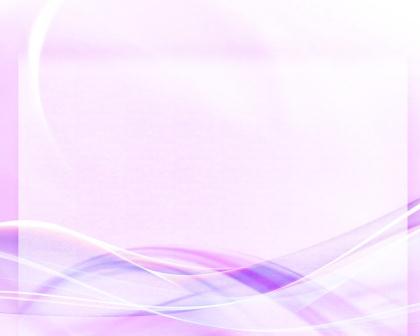 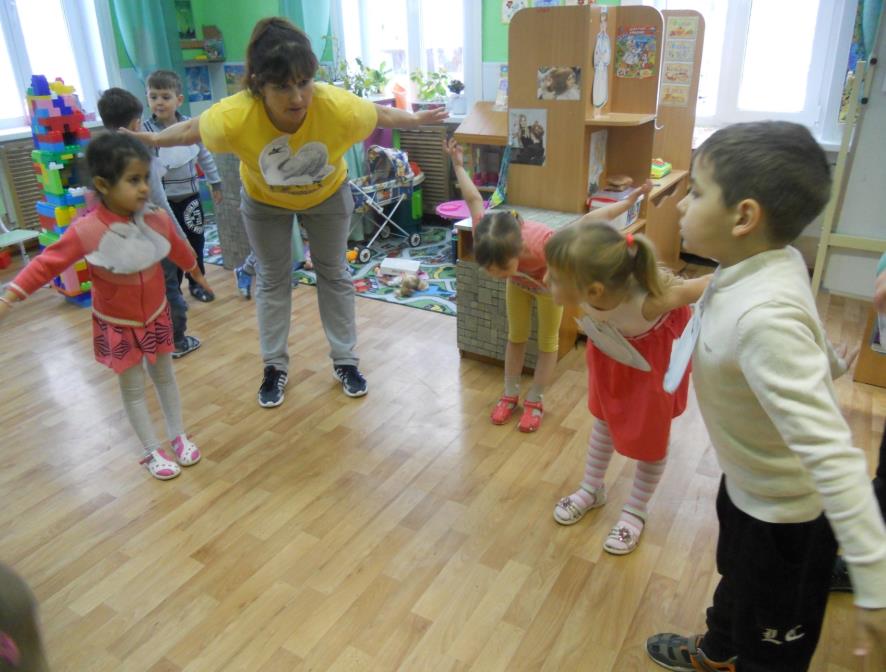 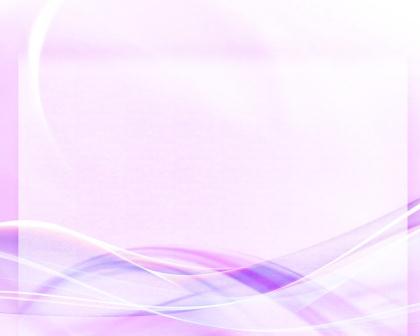 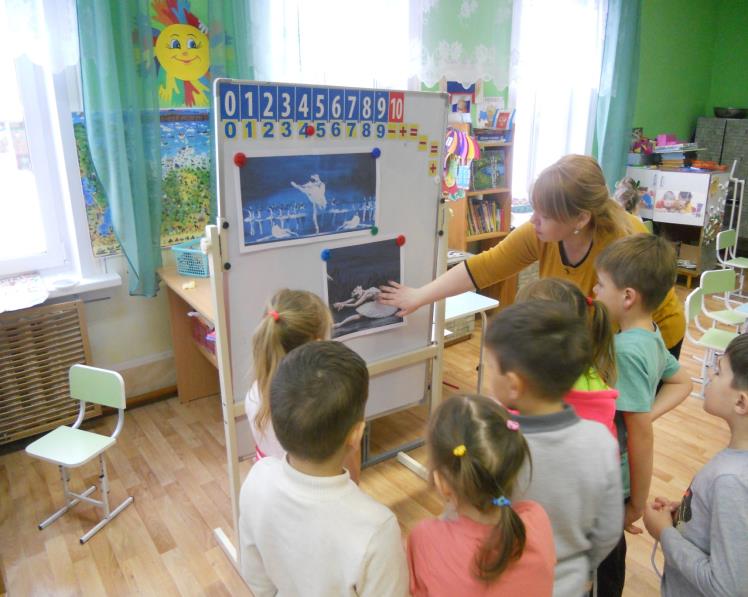 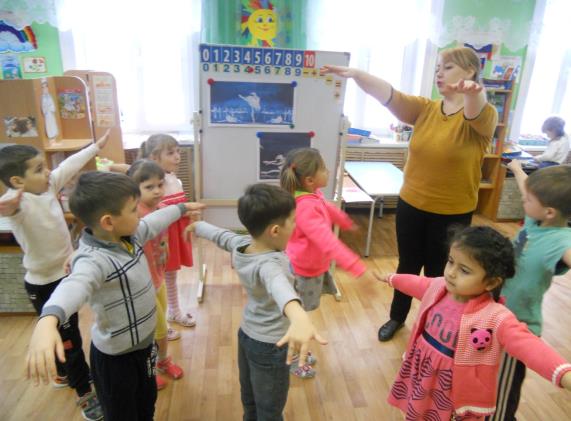 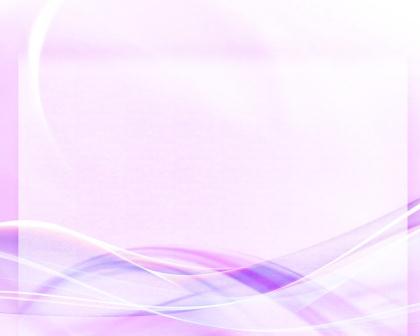 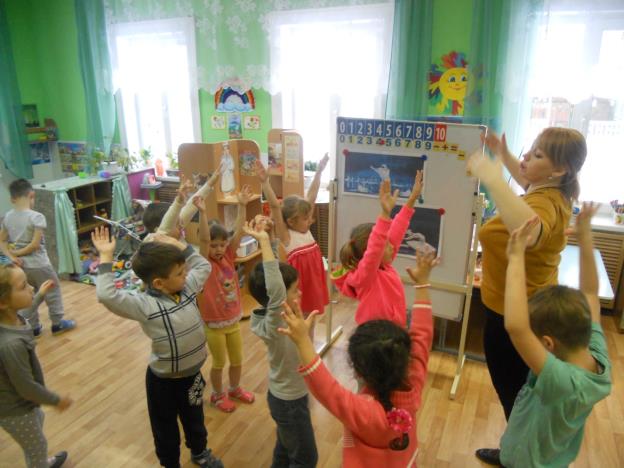 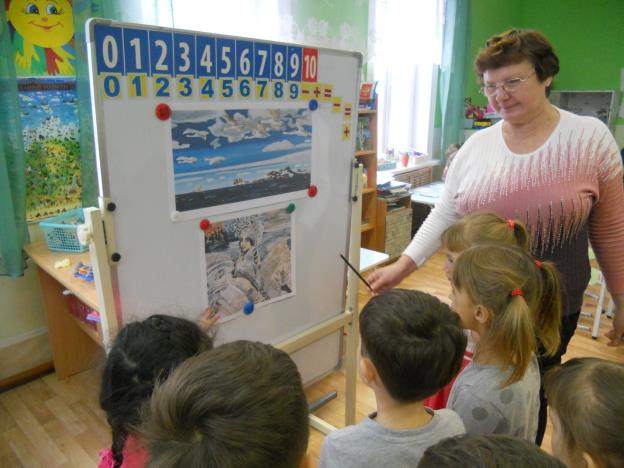 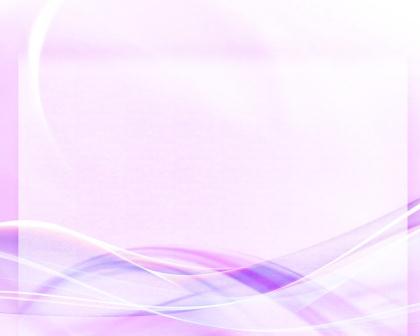 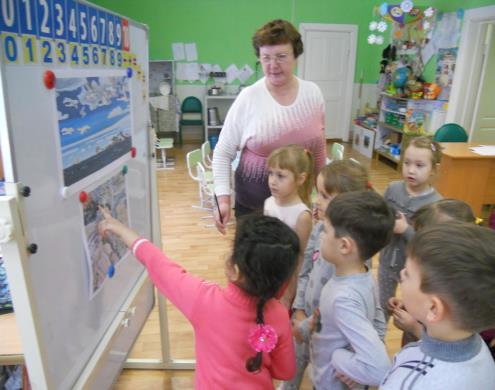 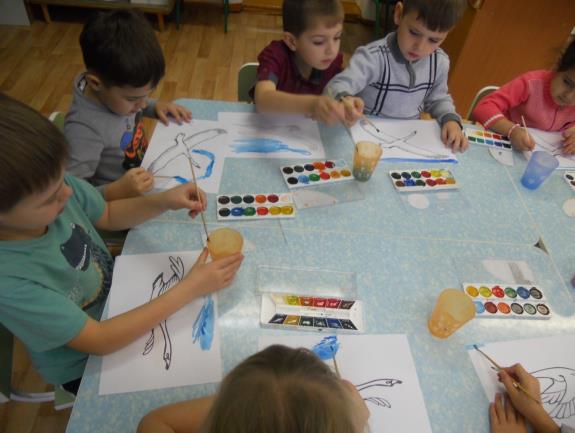 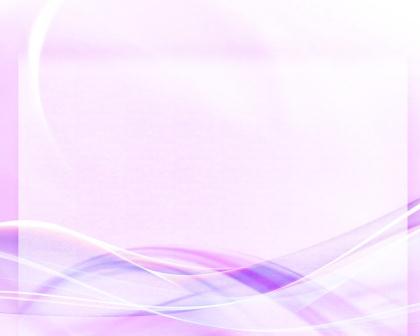 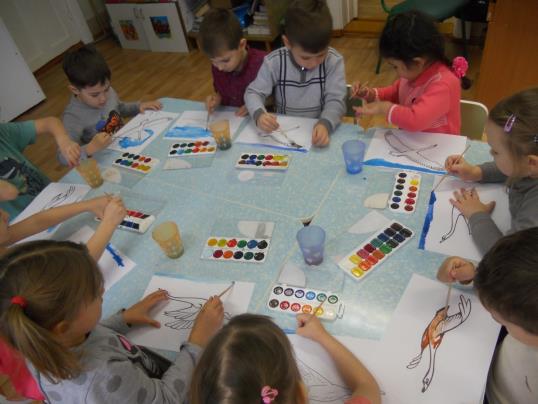 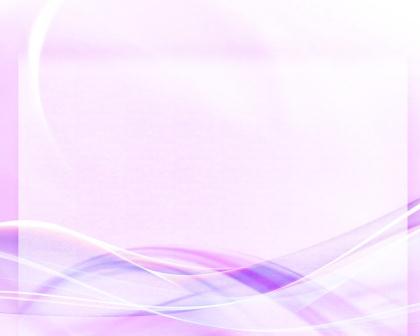 Пример
Тематическая неделя по лексической теме 
«Предметы домашнего обихода. Посуда» 
Тема непосредственно-образовательной деятельности
«Поможем Федоре»
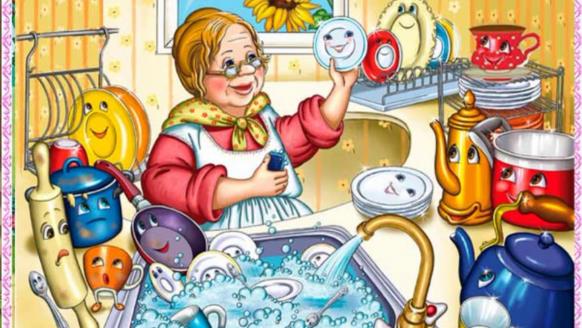 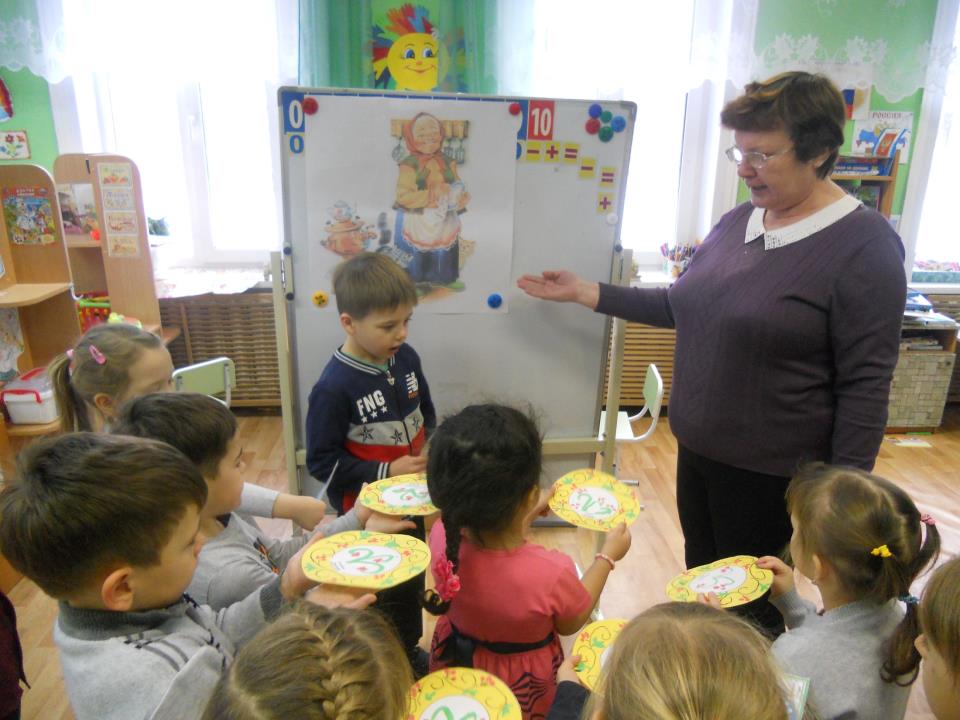 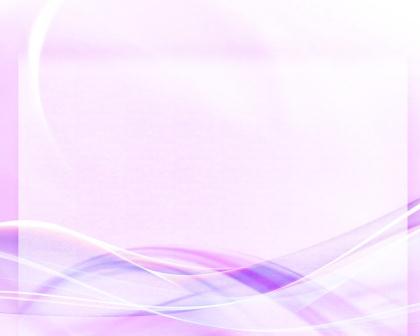 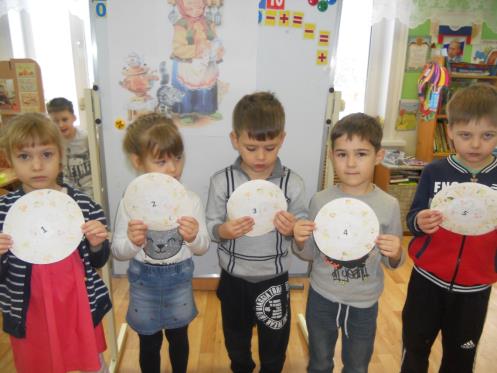 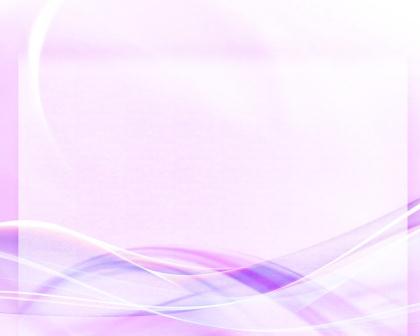 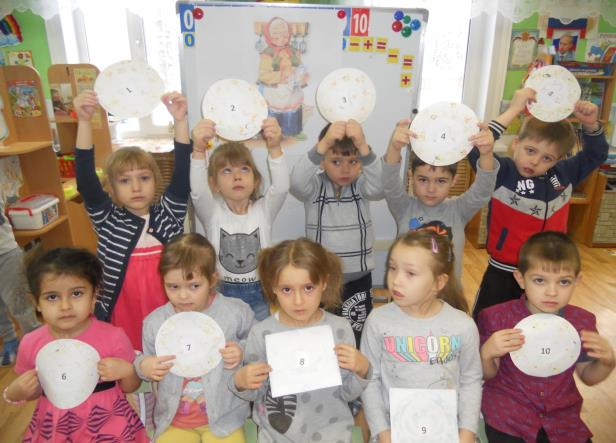 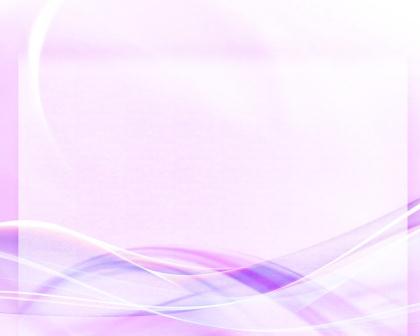 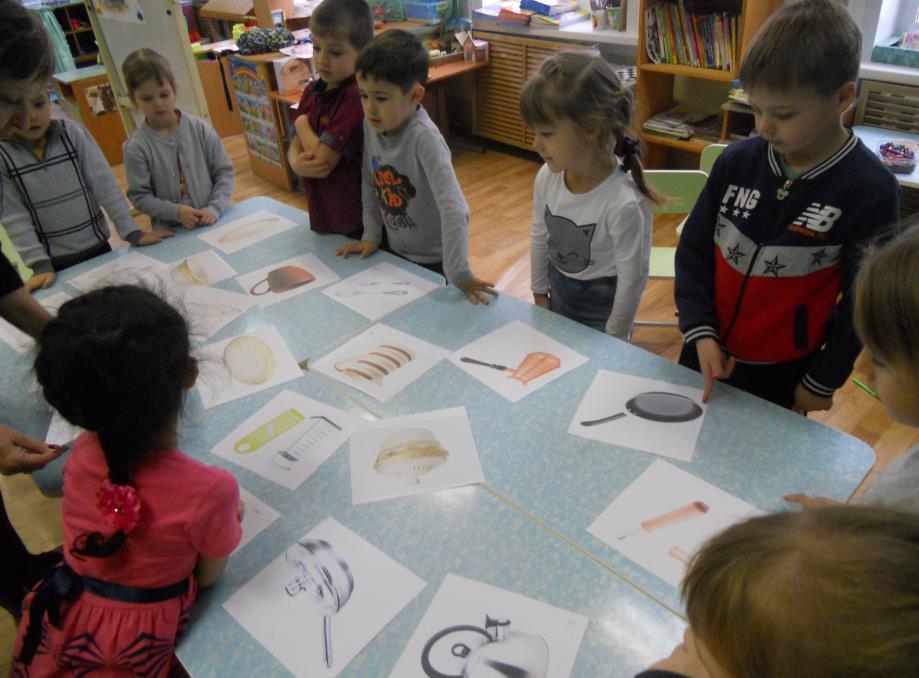 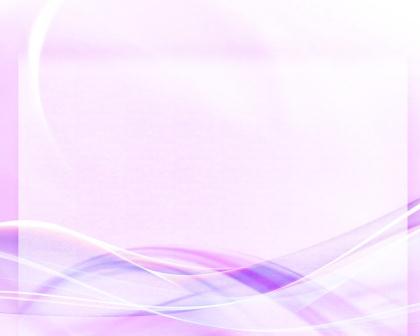 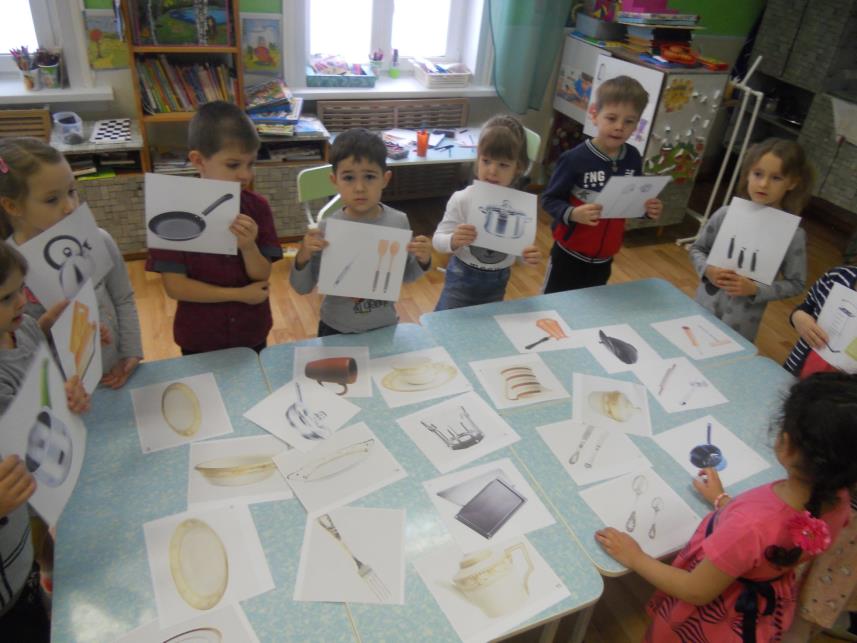 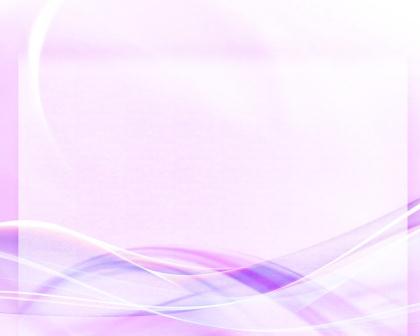 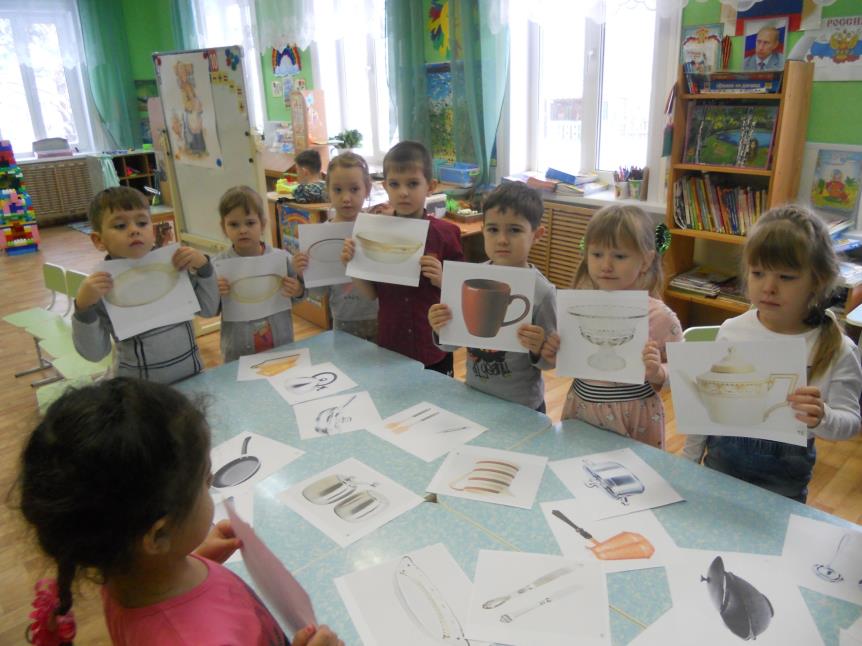 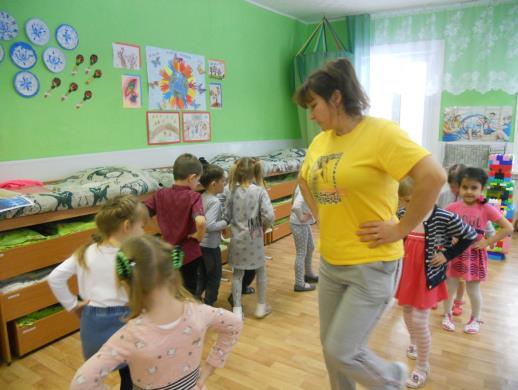 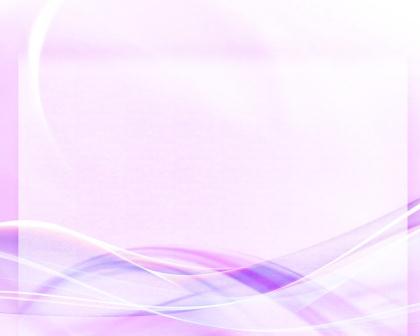 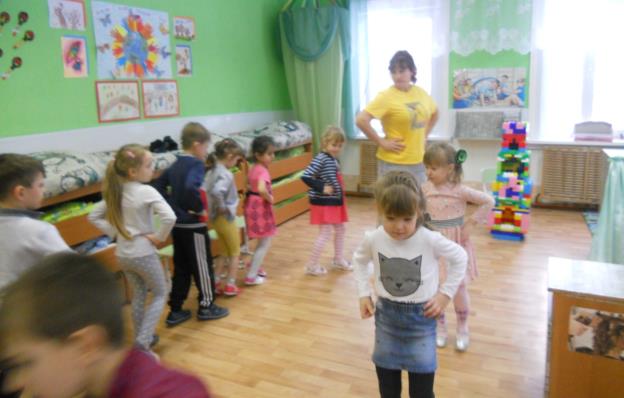 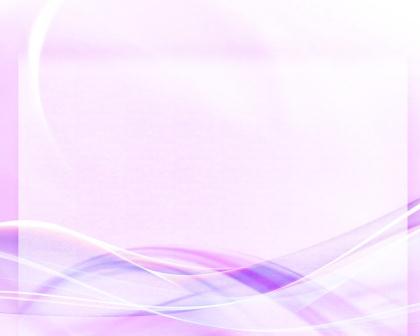 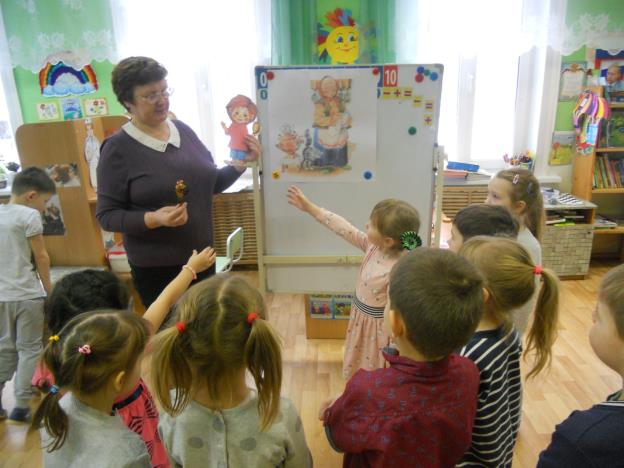 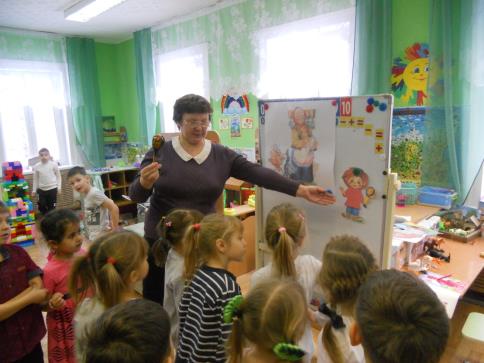 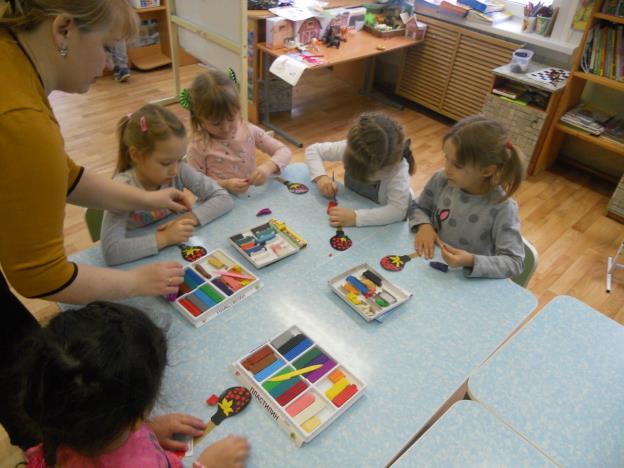 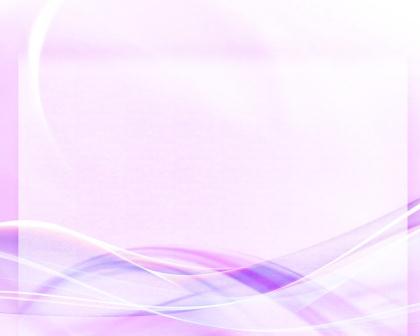 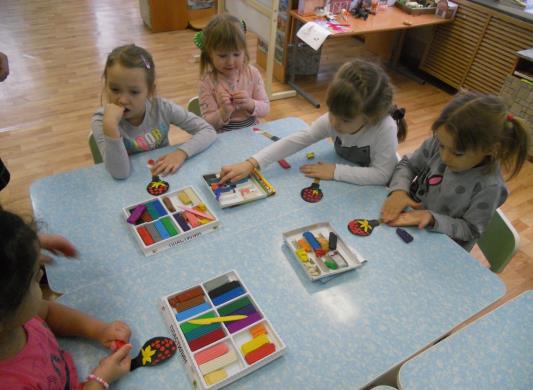 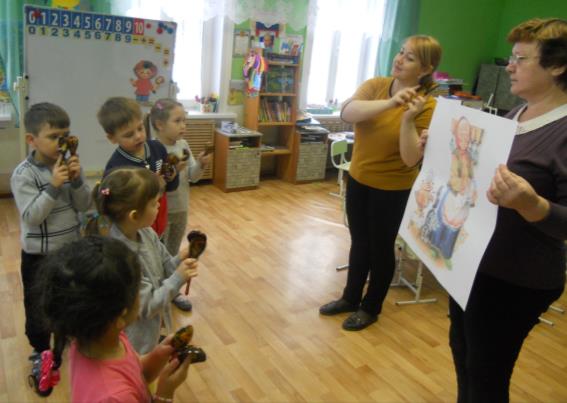 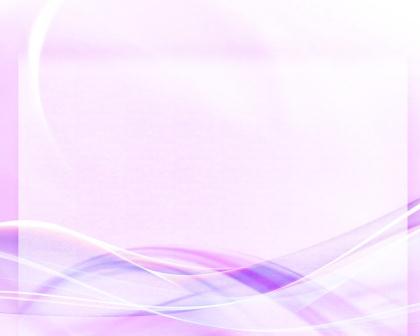 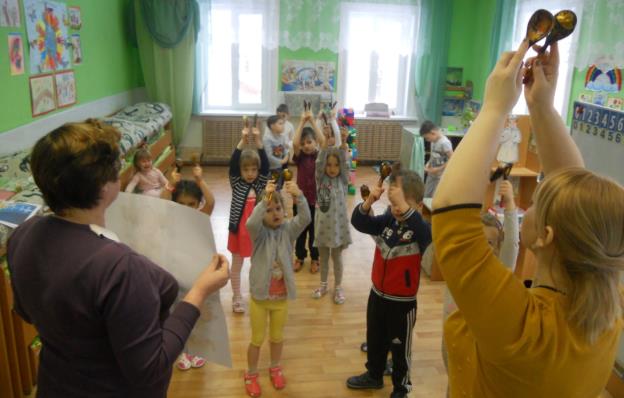 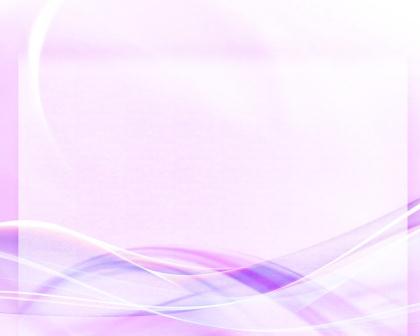 Пример
Тематическая неделя по лексической теме 
«Домашние животные и птицы» 
Тема непосредственно-образовательной деятельности
«Приключение Цыпленка»
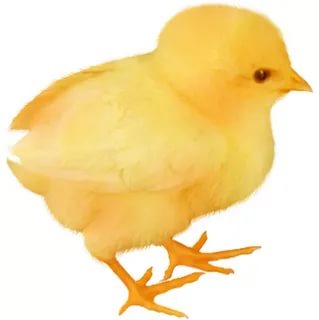 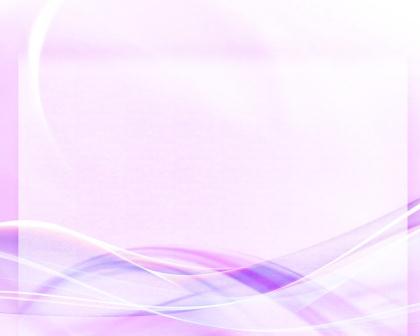 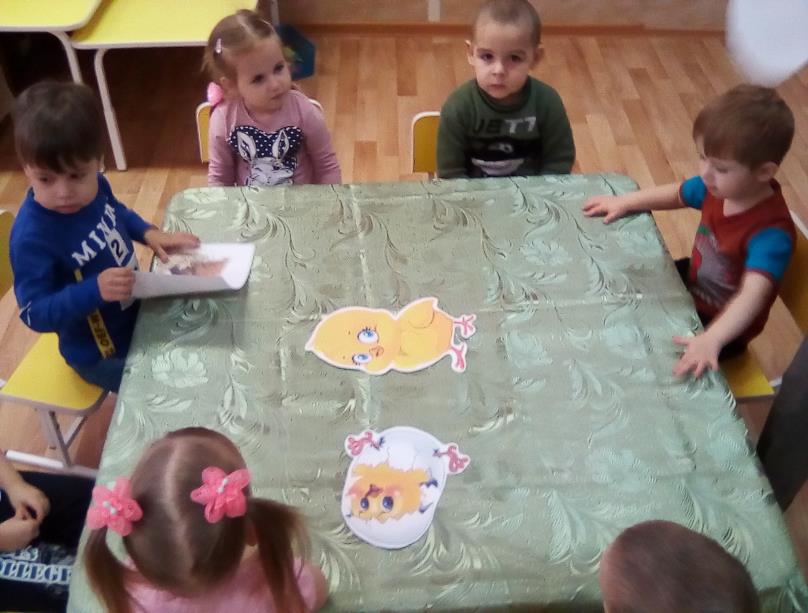 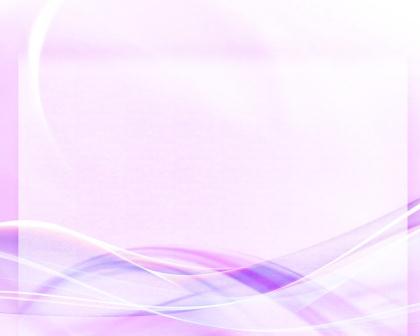 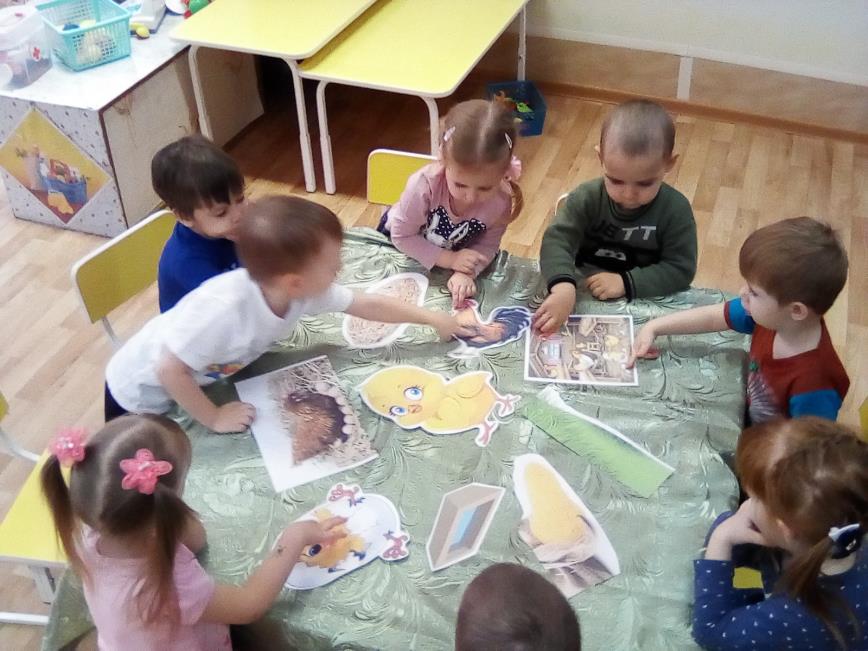 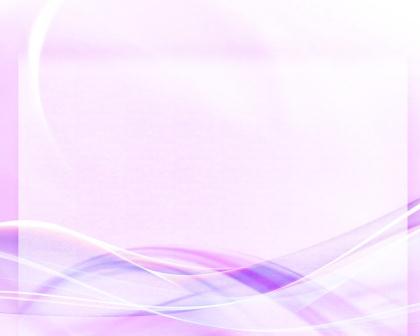 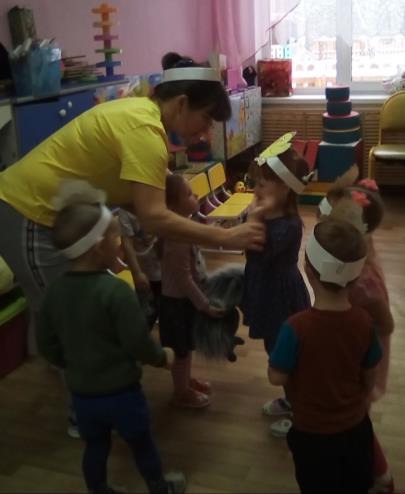 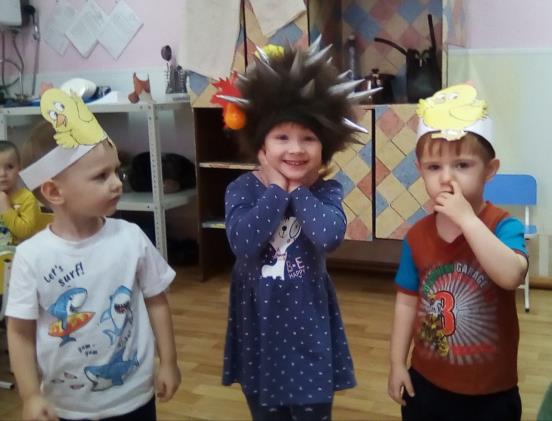 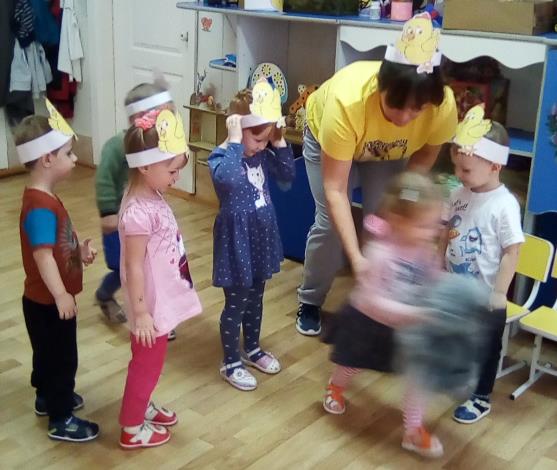 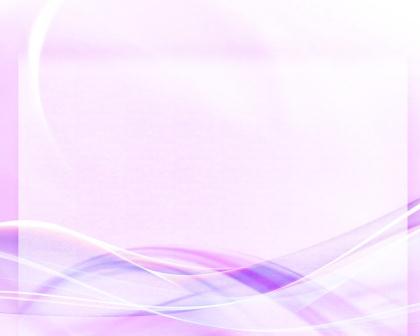 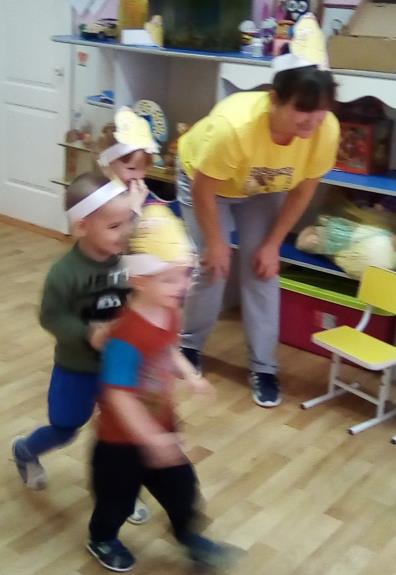 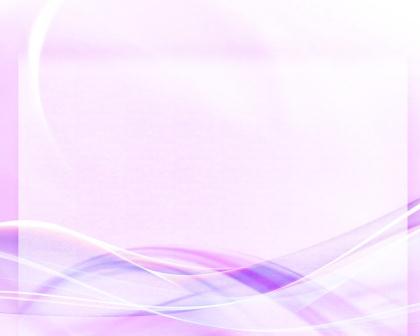 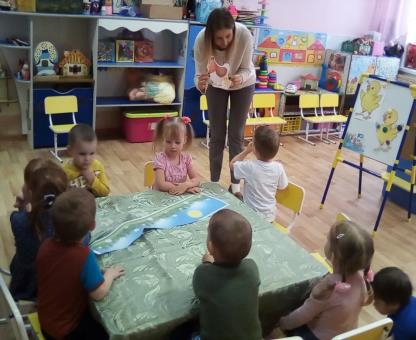 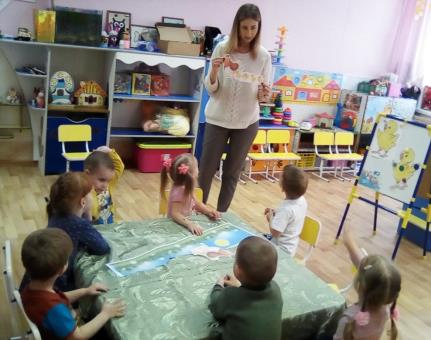 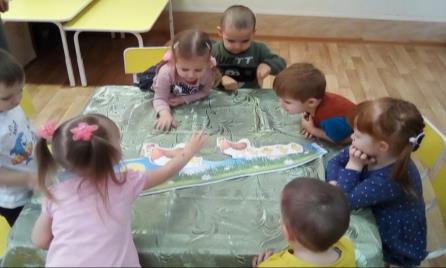 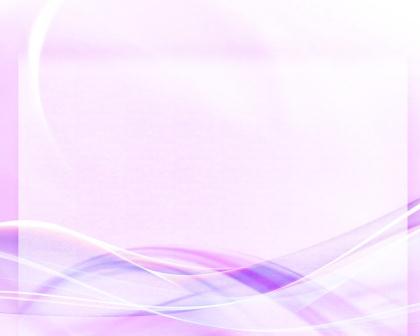 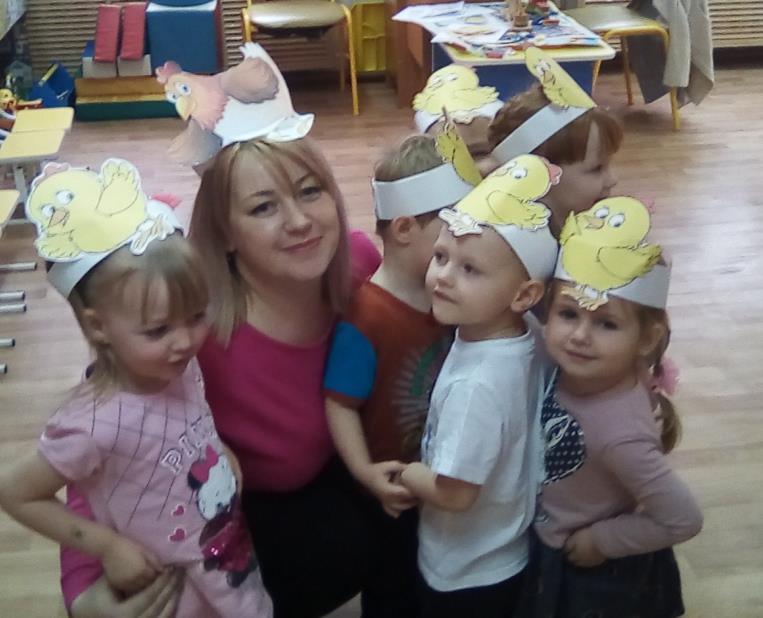 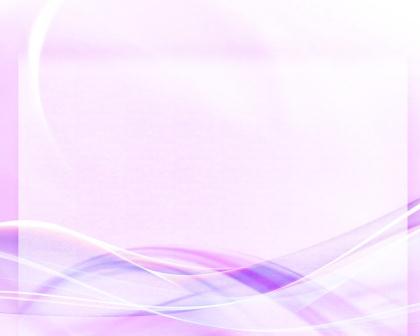 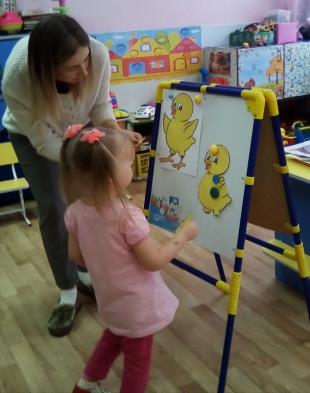 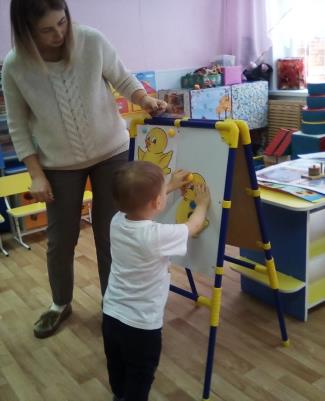 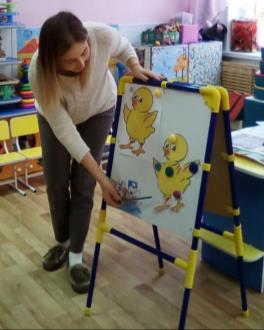 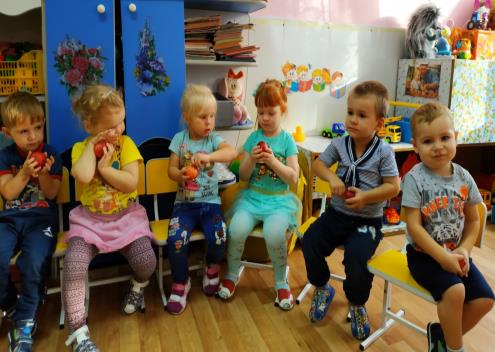 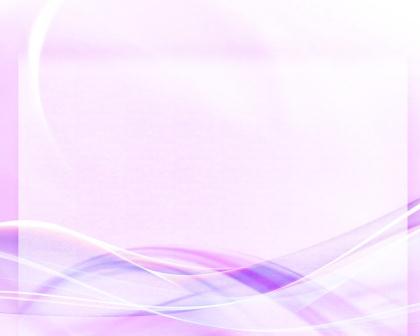 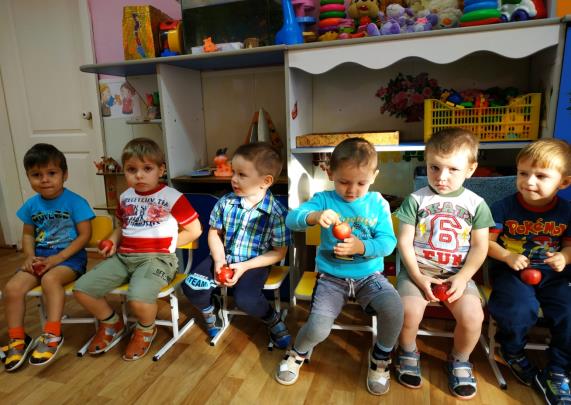 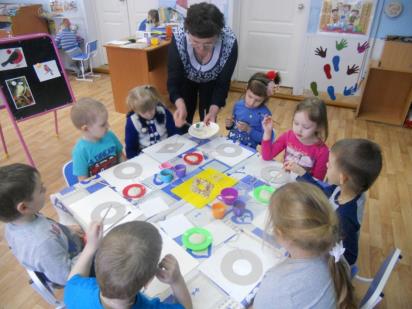 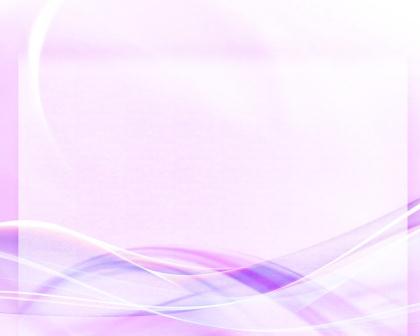 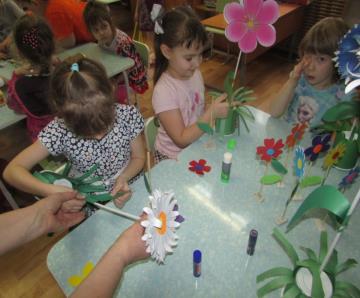 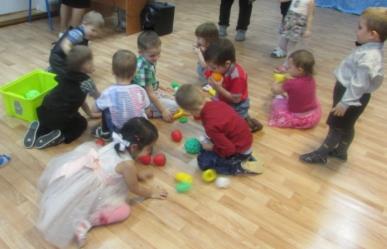 Интегрированные занятия – 
это прекрасная возможность дать детям знания, которых нет в программе, 
но которые предусмотрены Базовым компонентом.